DAQ progress
2022.10.20
DAQ status
The configuration and readout of multiple readout boards have been completed

 To be solved
  overload   (need safe config file)
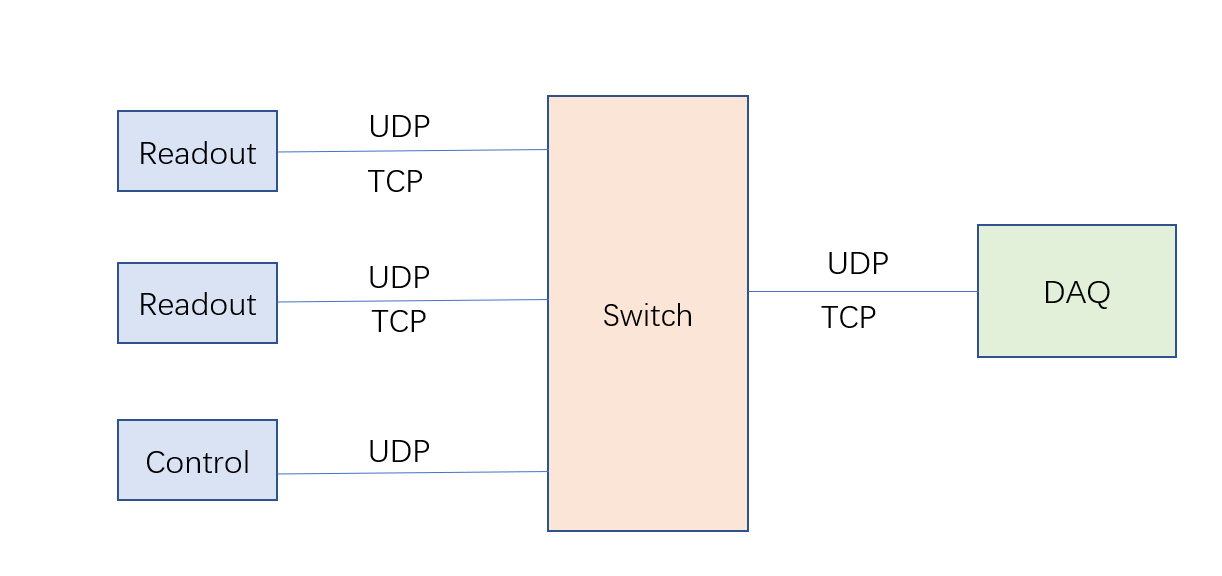 Next
multi-chip-readout Electronic board
   when is available?
   need multi-chip config file

 Electronic board only have 8 MAC SiTCP IP core
  Possible solutions  :    ① Router
                                       ② Dual network card
                                       ③ Multi computer  2 or 3 PC
Next
Electronics needs to provide buffer protection
  FIFO 70% is full？

Some components of electronics are too high or too large
      The boards can't be stacked

 laser test
THANKS